UPSCALING INSURANCE BROKING OFFERING IN WEST AFRICA, THE ROLE OF PUBLIC SECTOR BUSINESSES.
Presented
By 
Baffour Nketiah-Sarpong
(Country Manager – KEK Sierra Leone)
INTRODUCTION
INTRODUCTION CONT.
An insurance broker is a professionally qualified person who is charged with the duty to do the following:
Advice insurance consumers on right insurance products, right insurance companies’ right premiums and right terms.
Administer the policy bought by their clients and the relationship with their insurers.
Administer claims.

Basically, insurance brokers create the platform for the seller of insurance and the buyer of insurance to meet and do business.
WHO IS AN INSURANCE BROKER?
How do Public Businesses help promote this role as defined above in enhancing penetration of insurance in West African markets?
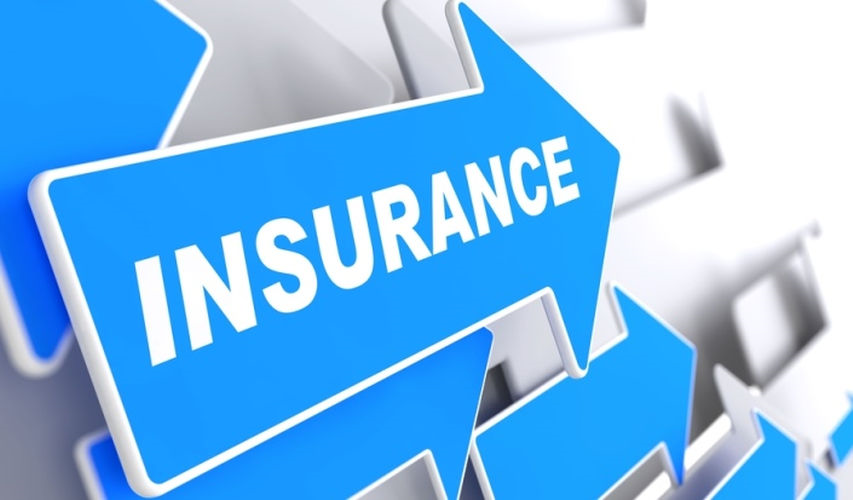 Regulatory Framework And Supports.
Regulatory Framework And Supports.
Education And Awareness
Regulatory environments
Public Private Partnerships
Public Private Partnerships
Micro Insurance Initiatives
Capacity Building
Legal And Regulatory Reforms
Government Employee Insurance
Other factors such as;
Other factors such as;
In conclusion, the following summarizes the efforts public sector businesses can employ to enhance the upscaling of insurance business in West Africa.
Regulators should be positioned to influence government policies and advise government on the need of insuring government businesses or public sector businesses through brokers.
Brokers should partner public sector businesses to raise awareness on the importance of insurance and its benefits to society.
Regulators should continuously review and update insurance regulations to create a more conducive environment for insurance broking.
Brokers can form partnerships with public sector businesses to develop tailor-made policies suitable for their respective industries.
Building Capacity of public sector employees to serve as ambassadors in the expansion of insurance businesses.
Continuous review and update on insurance regulations to create a more conducive environment for insurance broking.
Introducing tax policies that is targeted at encouraging West African citizens to purchase insurance.
CONCLUSION
Also, it is important to note that the role of the public sector in upscaling insurance broking may vary from one member country to another.

However, collaborative efforts between the public and private sectors are often the most effective way to expand insurance coverage and increase penetration rates and promote financial inclusion in the region.

On the other hand, with all the above stated, brokers and all other insurance market players within the various countries should be seen as not only competitors but collaborators for progress. 

I recognize the efforts employed by the Nigerian council of registered insurance brokers and insurance brokers association of Ghana on the efforts of public education and creating of awareness and promotion of insurance knowledge in their various countries, and I believe other member nations can emulate and imitate to help promote insurance inclusion and growth in West Africa.
CONCLUSION
CONCLUSION
Also, their various insurance bodies and regulators cannot be eliminated from this credit.
I would therefore admonish that the only way we can progress in our various countries is presenting ourselves as a united formidable force in projecting our objectives and plans through our various regulators.

Regulators, Brokers, Reinsurers and Insurers, we should see ourselves as partners in the business of insurance because when we step out there, the market sees us as insurance people and our negative actions will have adverse impact on all of us.
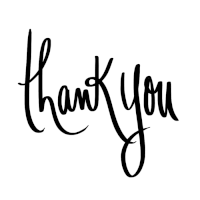 OPEN FORUM